300-hPa Mean (left) and Anomaly (right) Geopotential Height (m, shaded)
24 Jan – 16 Feb 2015
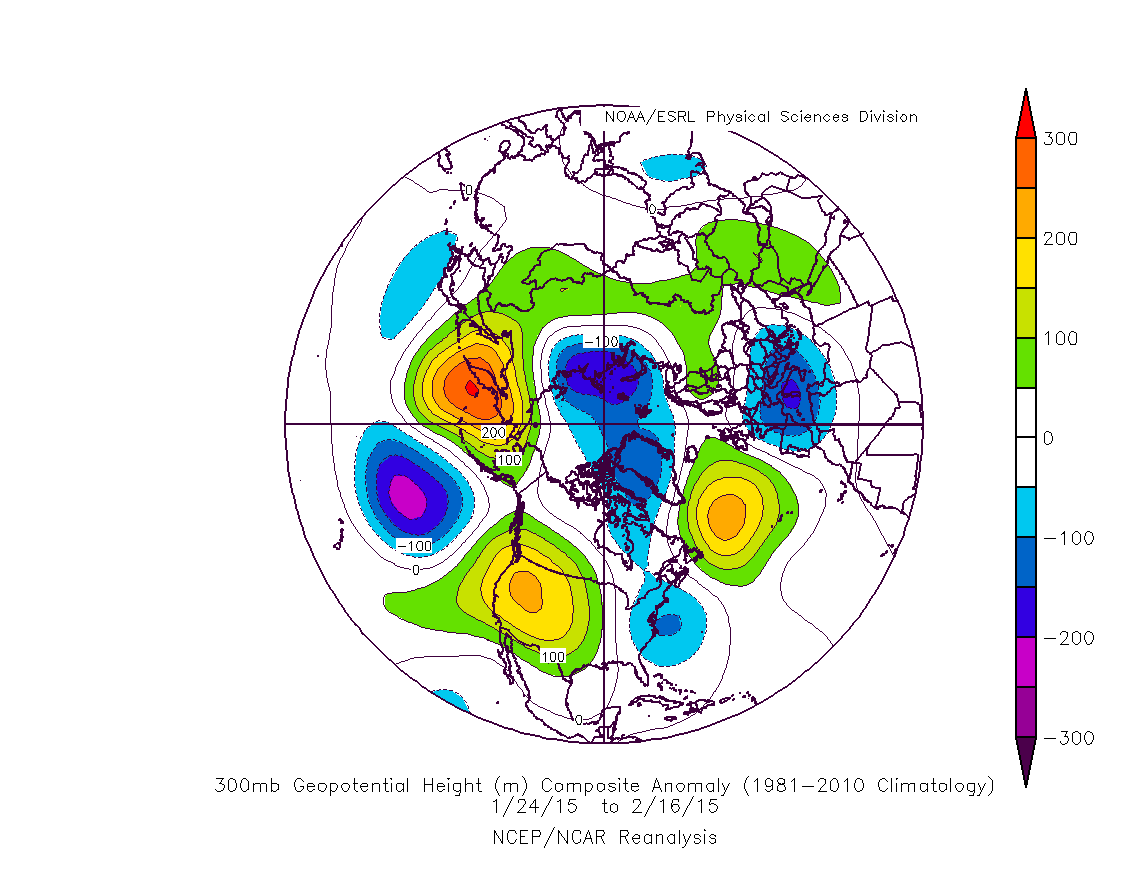 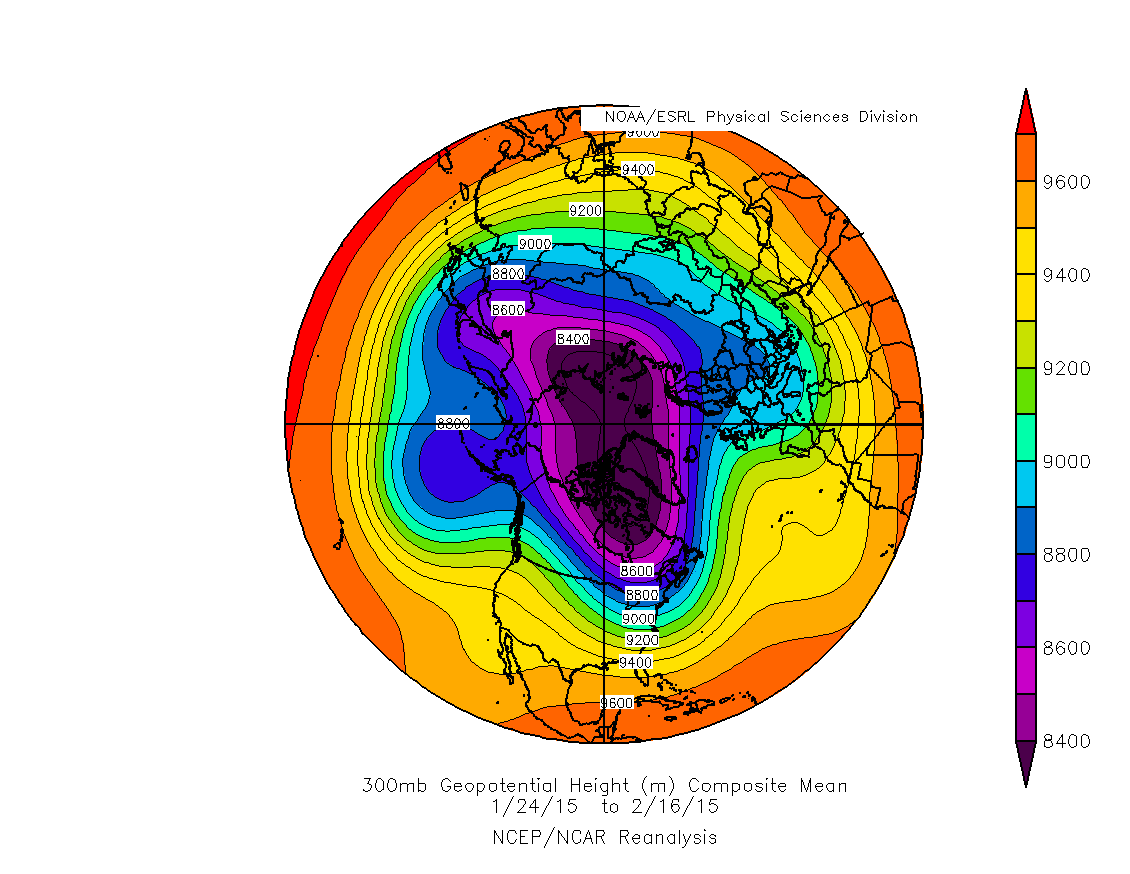 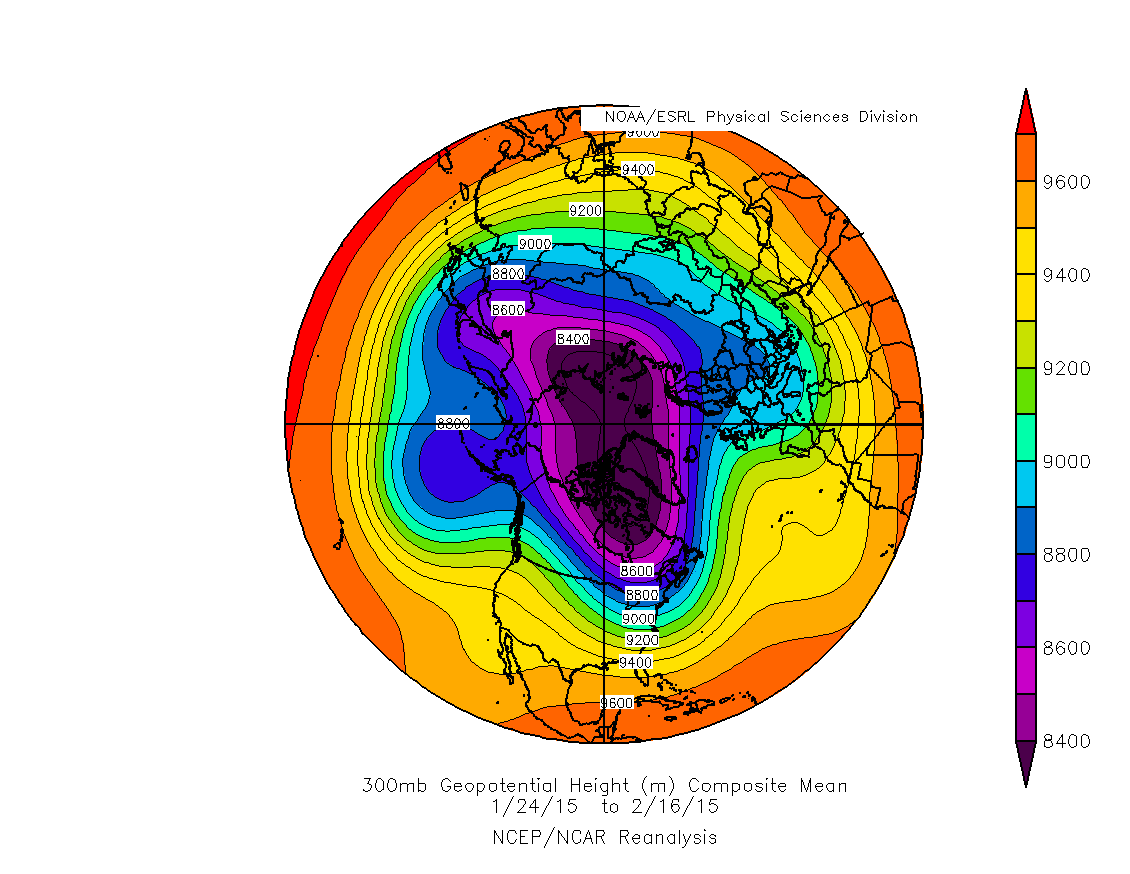 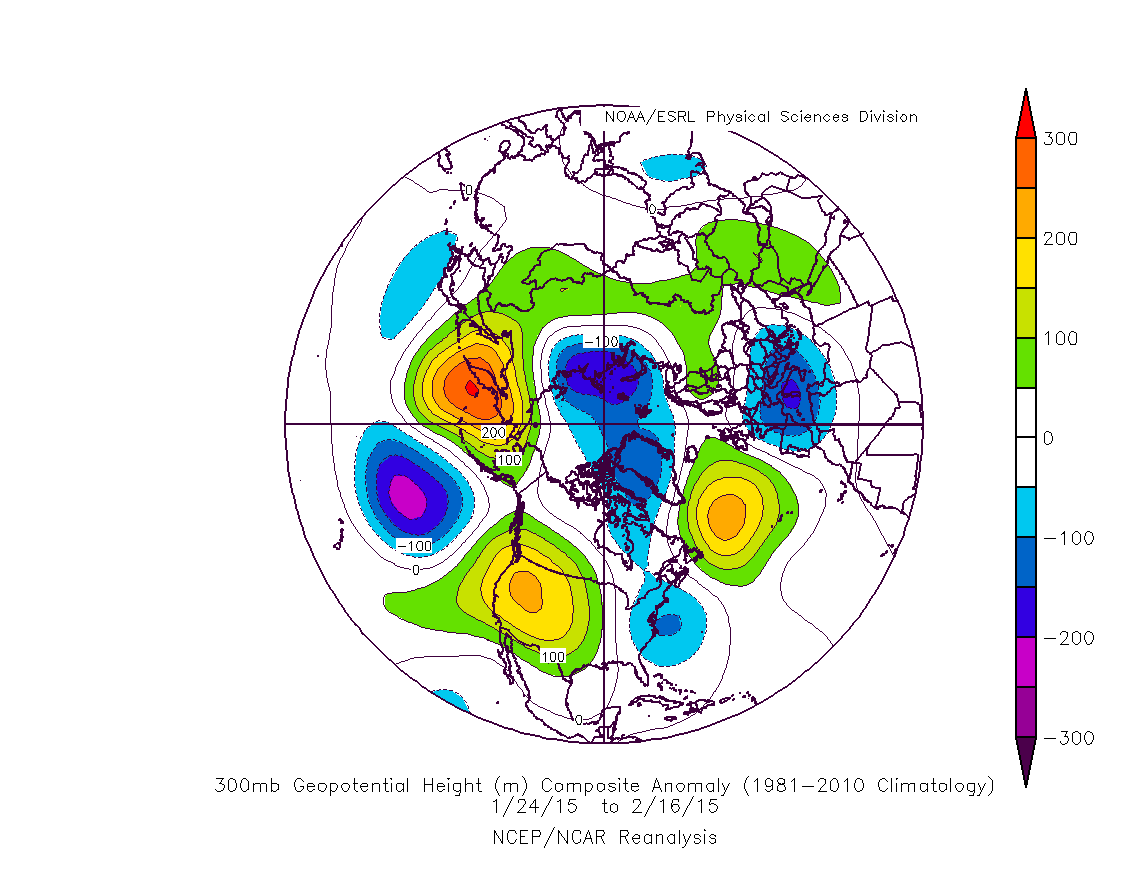 Source: NOAA/ESRL/PSD
850-hPa Mean (left) and Anomaly (right) Geopotential Height (m, shaded)
24 Jan – 16 Feb 2015
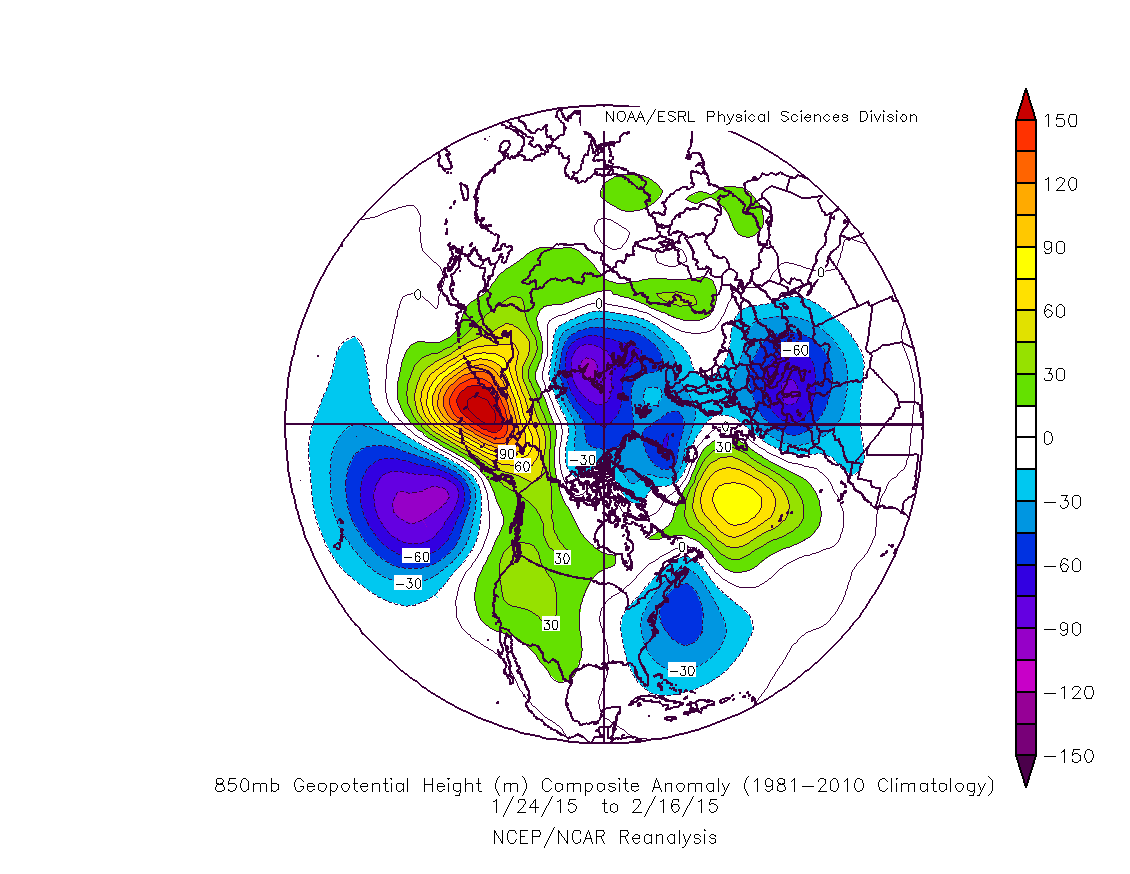 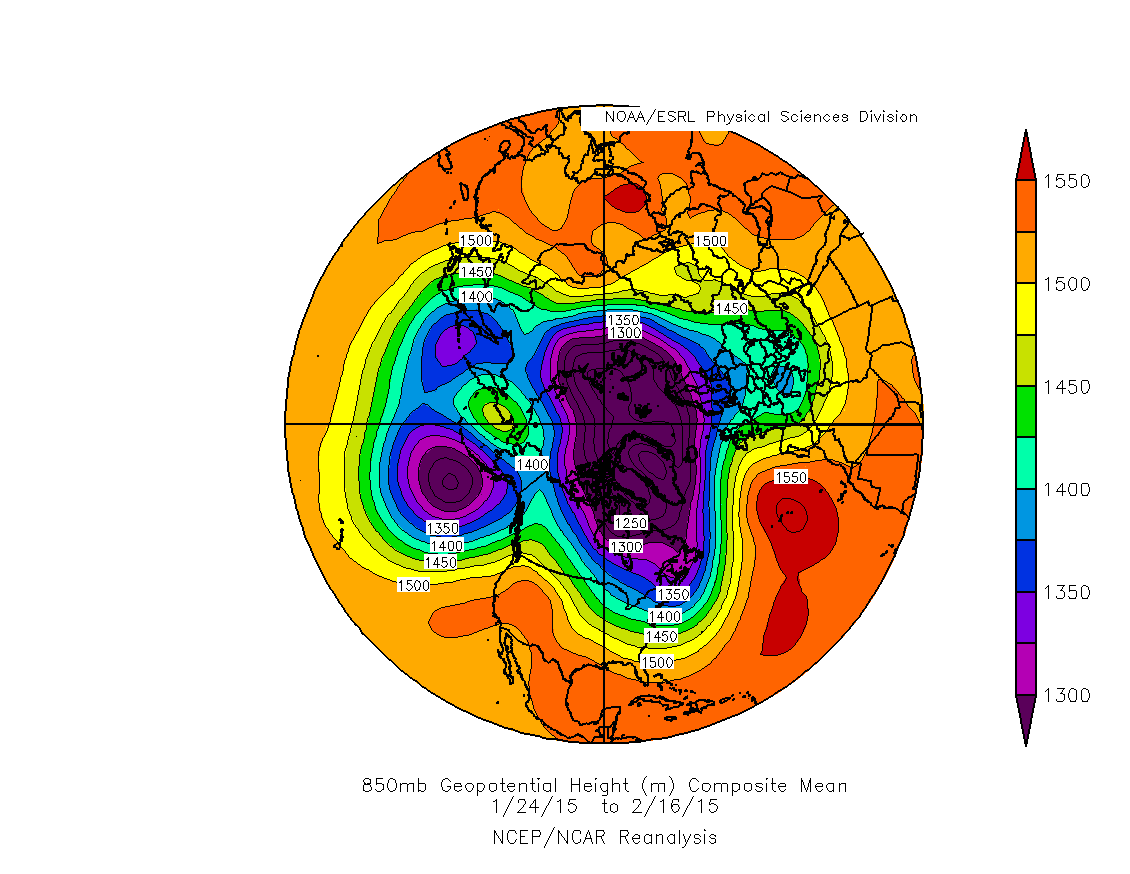 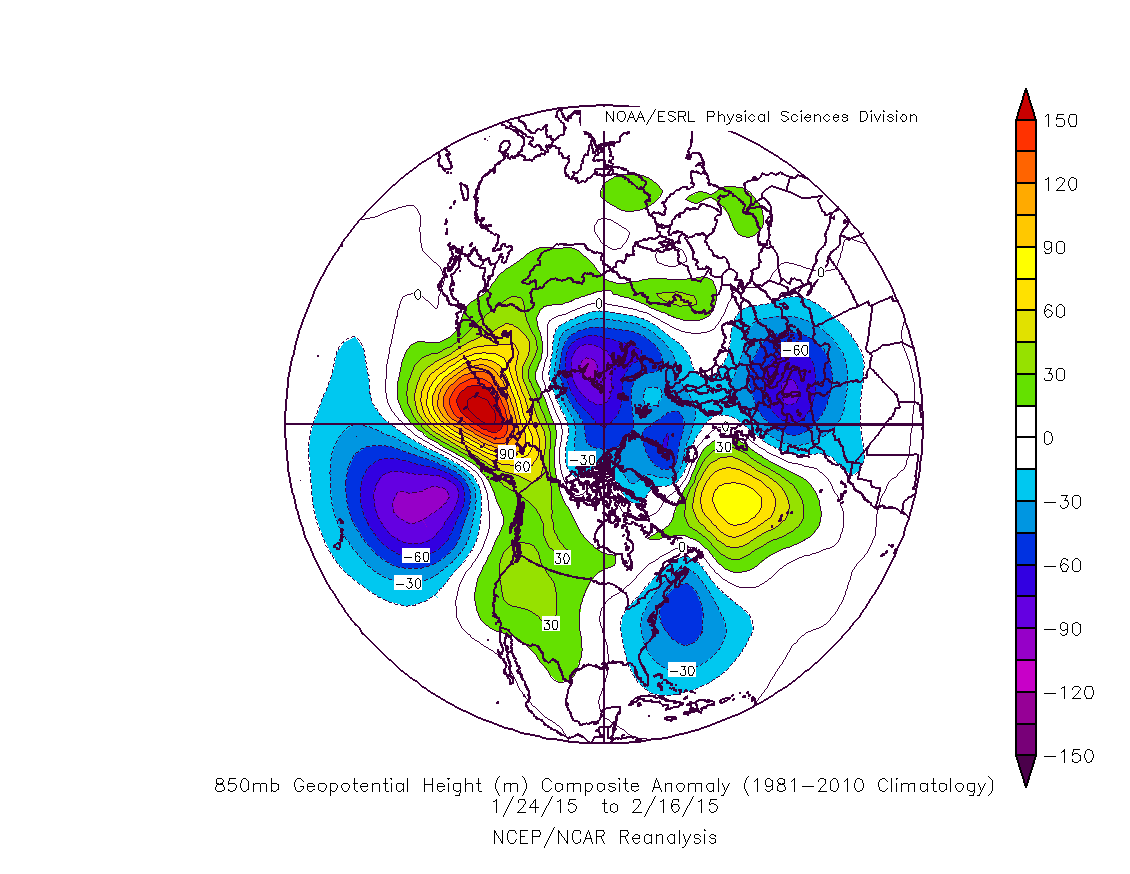 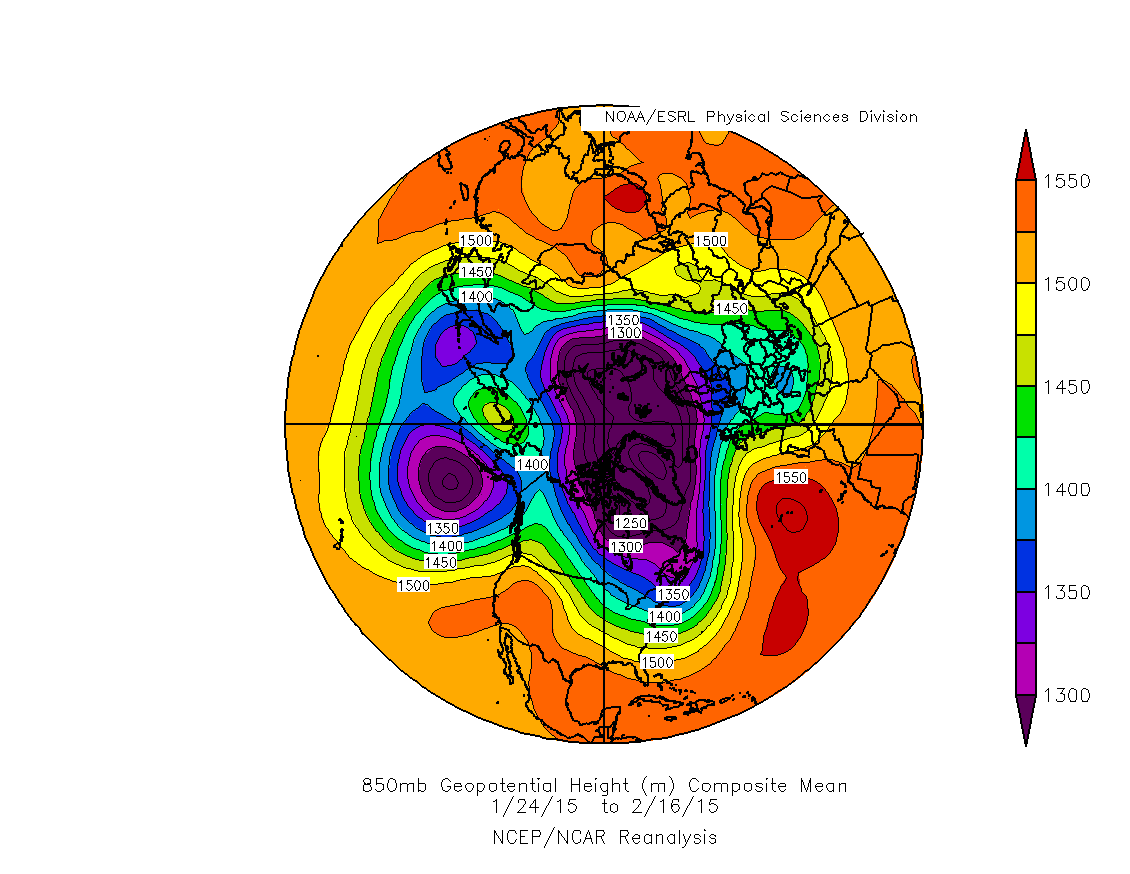 Source: NOAA/ESRL/PSD
850-hPa Mean (left) and Anomaly (right) Temperature (K, shaded)
24 Jan – 16 Feb 2015
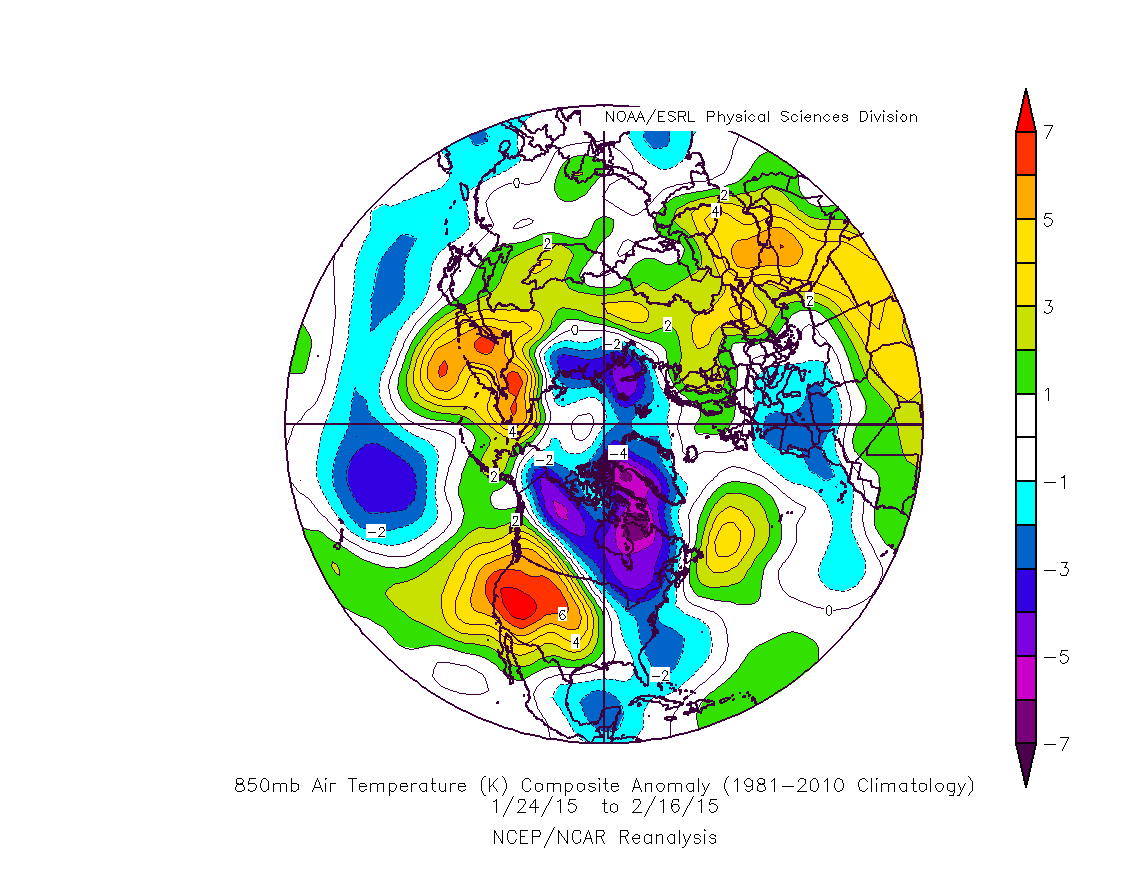 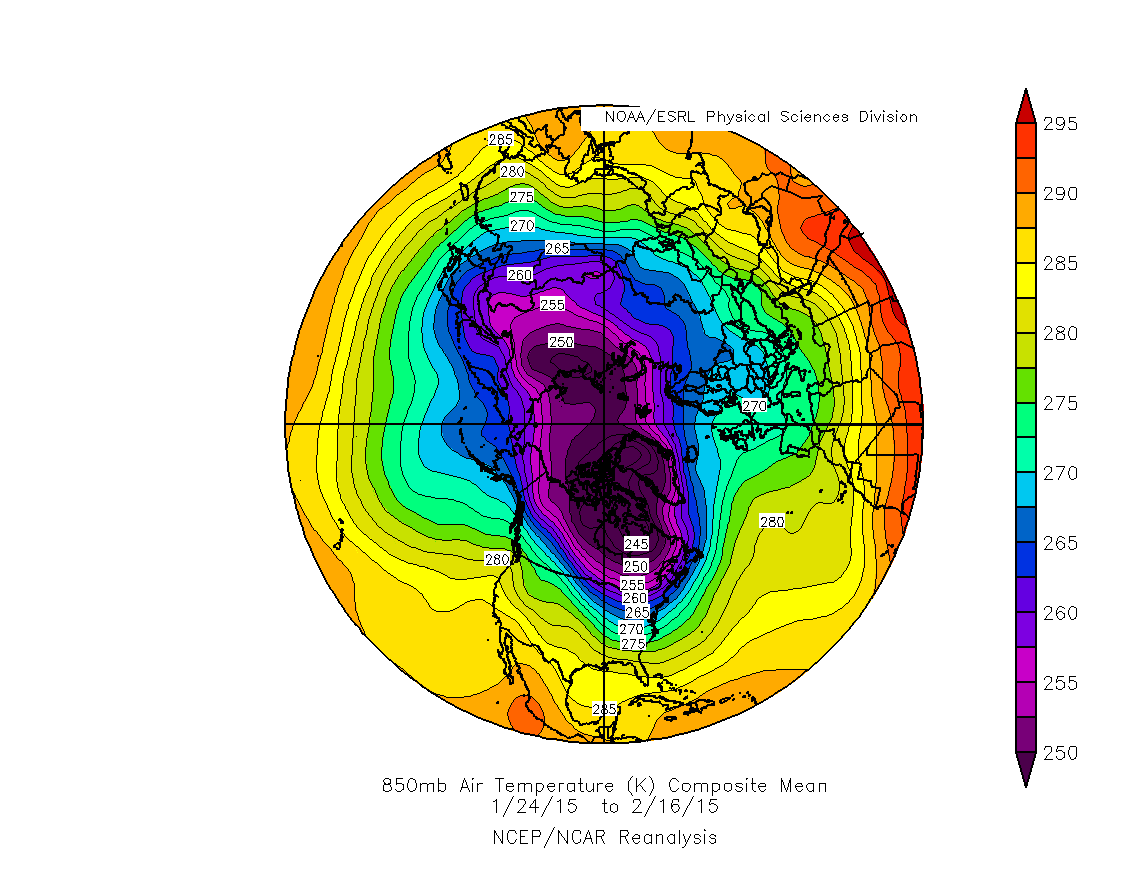 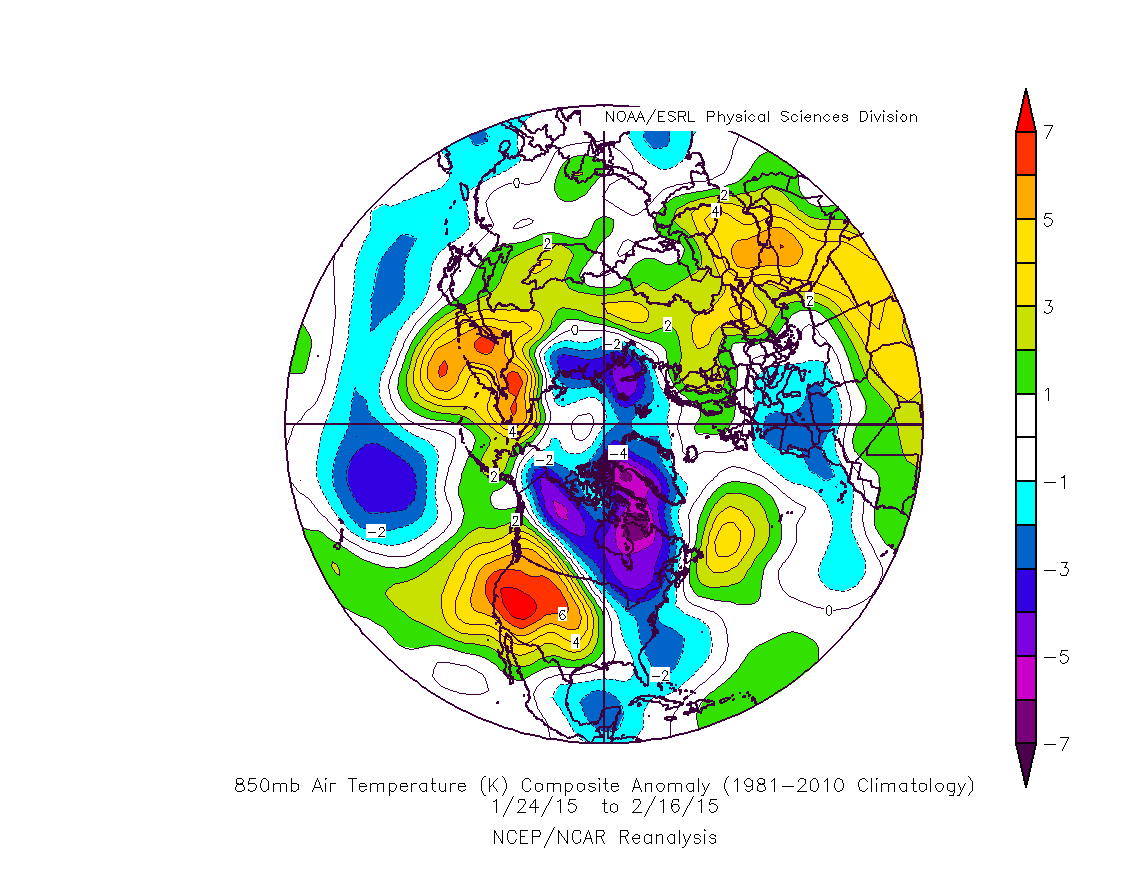 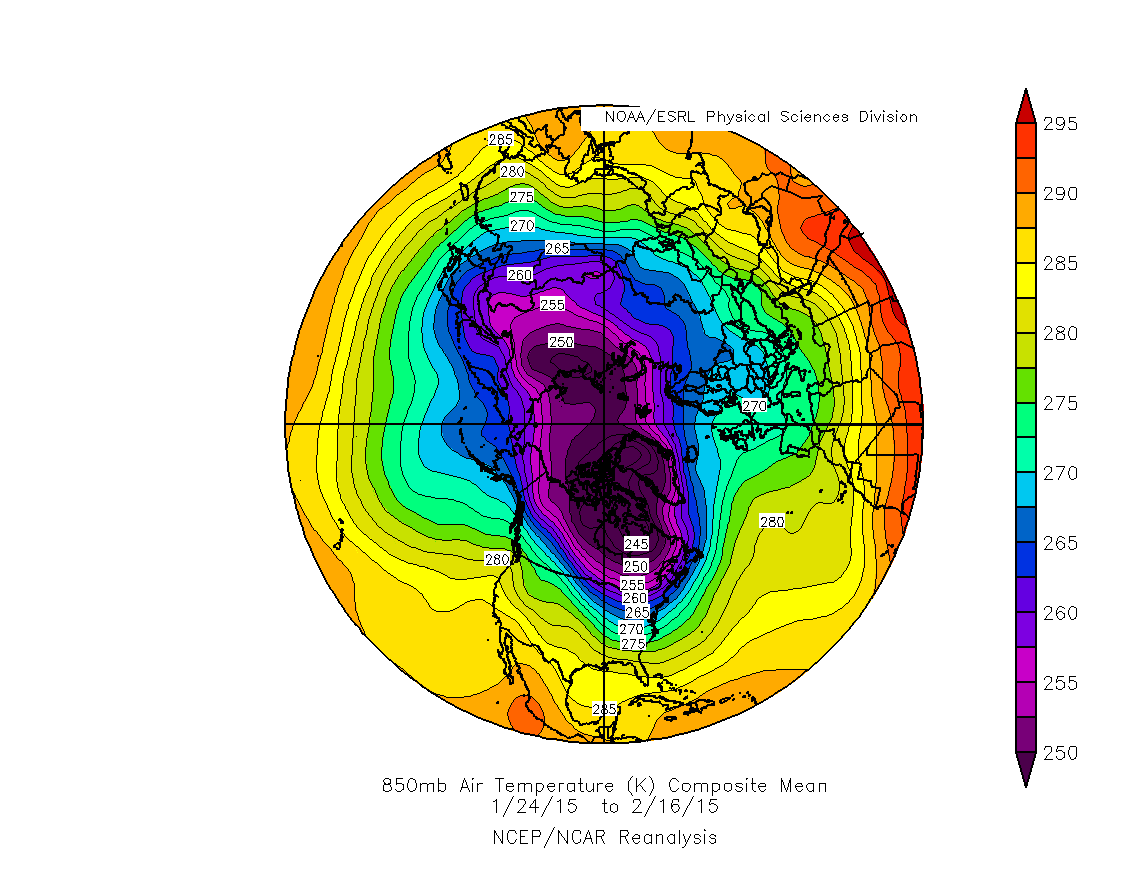 Source: NOAA/ESRL/PSD
700-hPa Mean Geopotential Height (left) (m, shaded) 
and Precipitable Water (right) (mm, shaded)
24 Jan – 16 Feb 2015
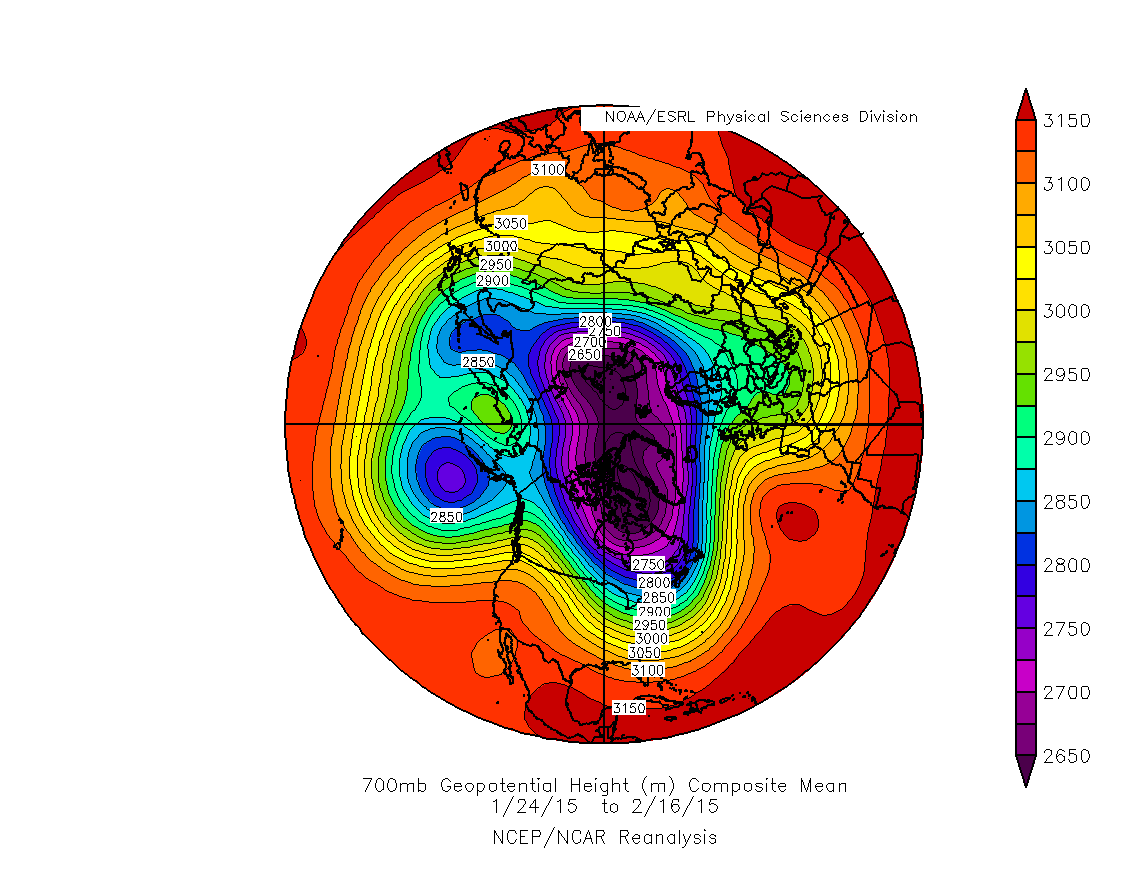 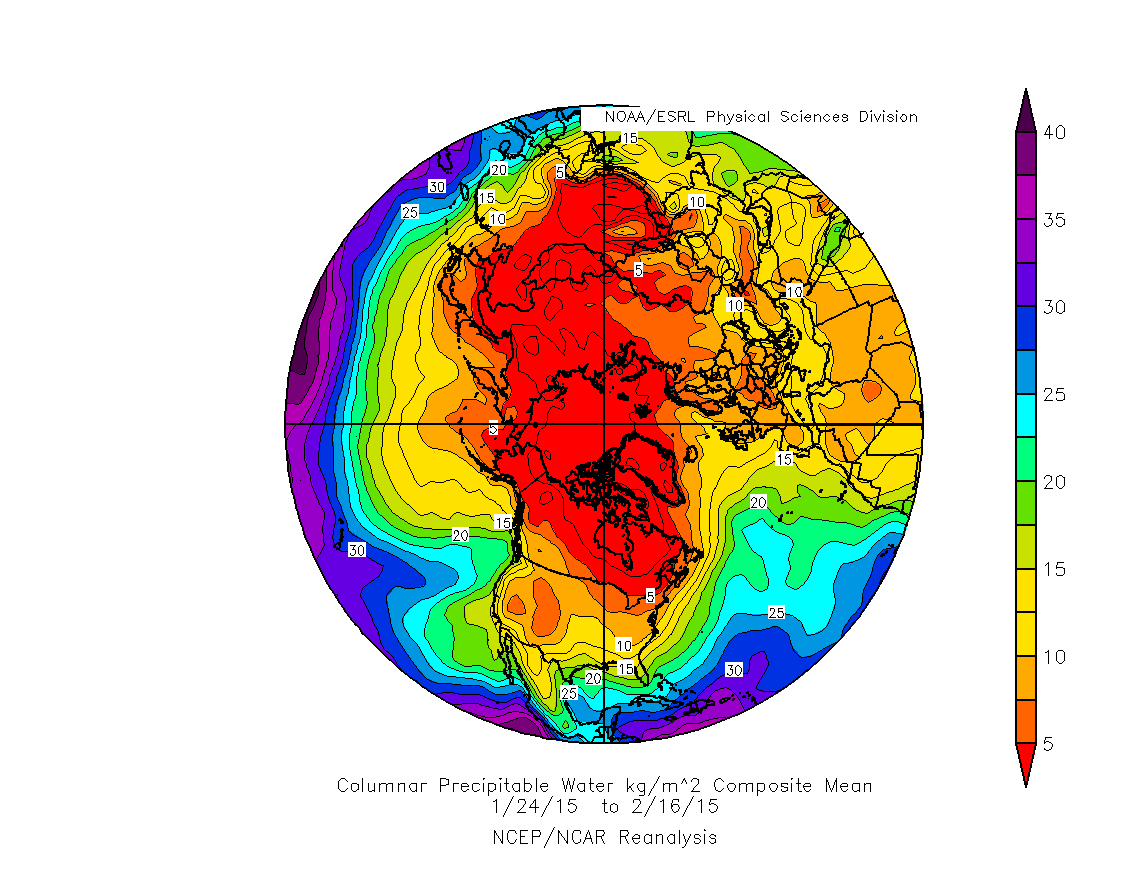 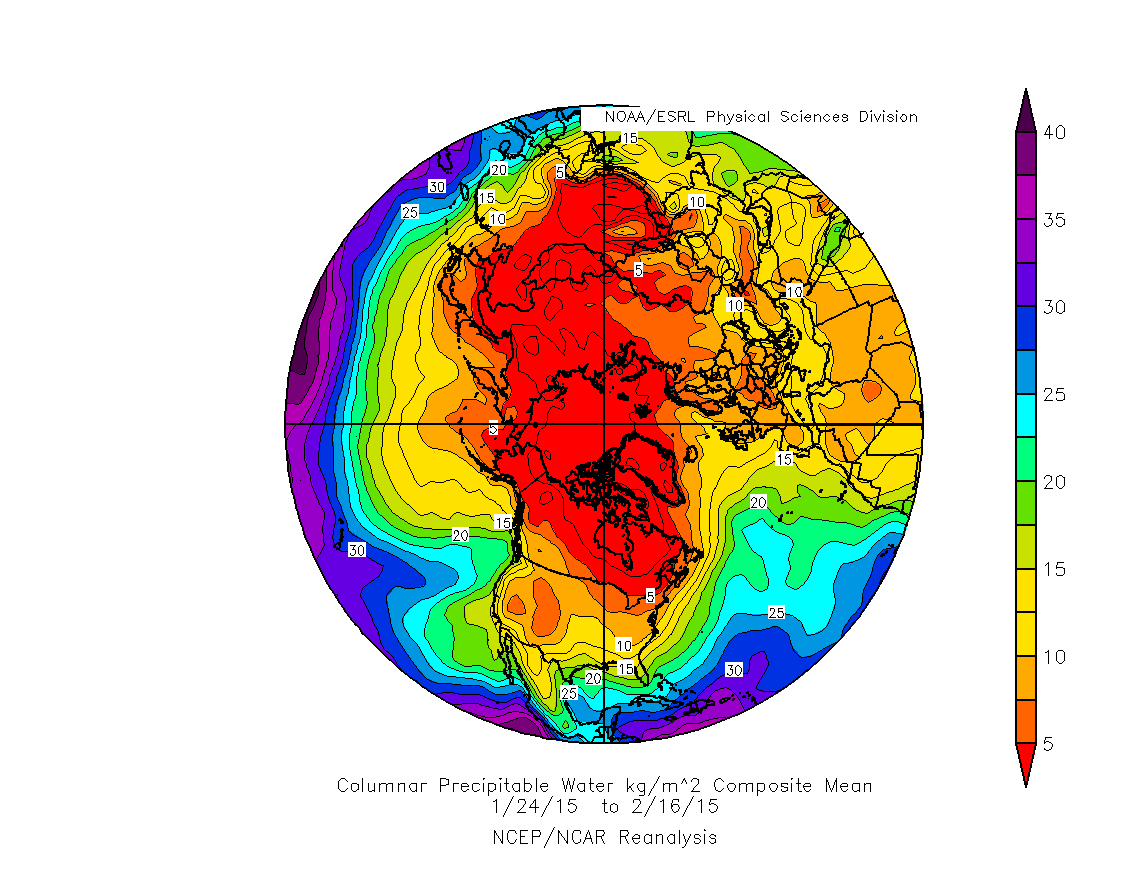 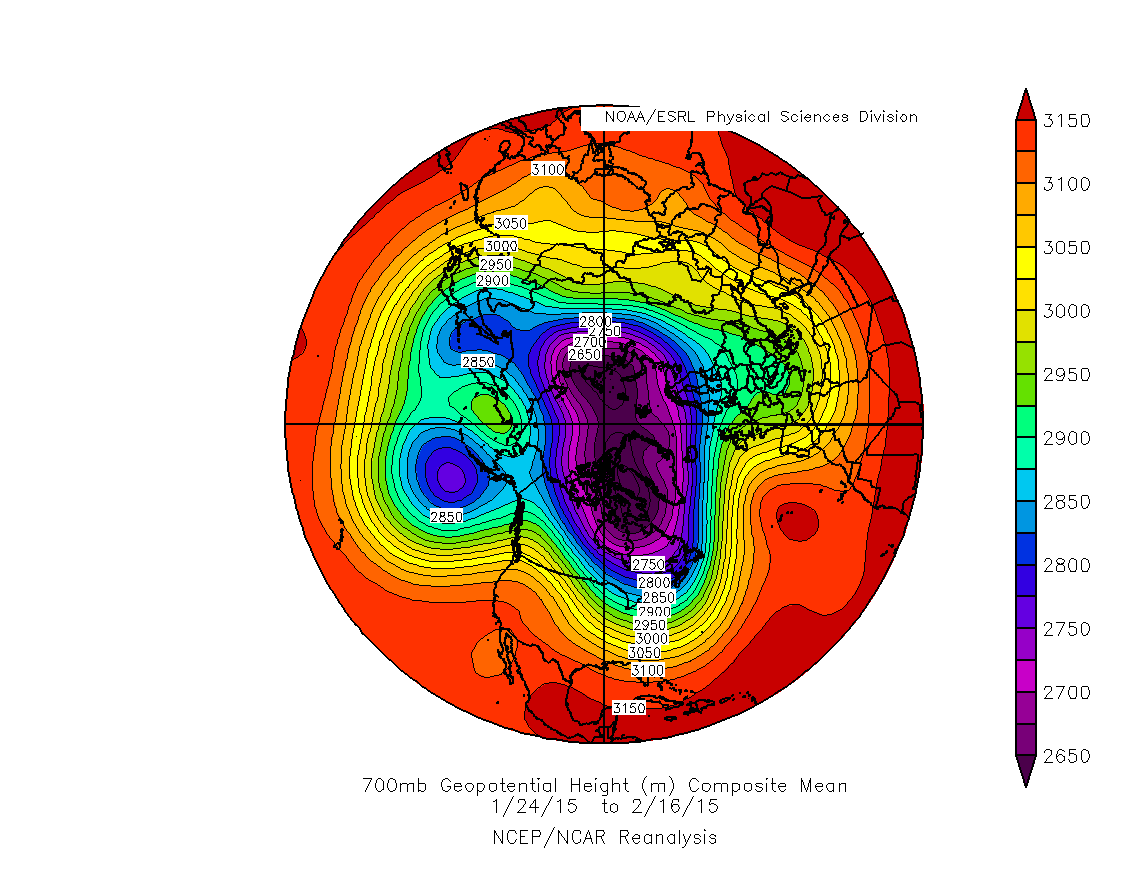 Source: NOAA/ESRL/PSD
700-hPa Mean Geopotential Height (left) (m, shaded) 
and Precipitable Water Anomaly (right) (mm, shaded)
24 Jan – 16 Feb 2015
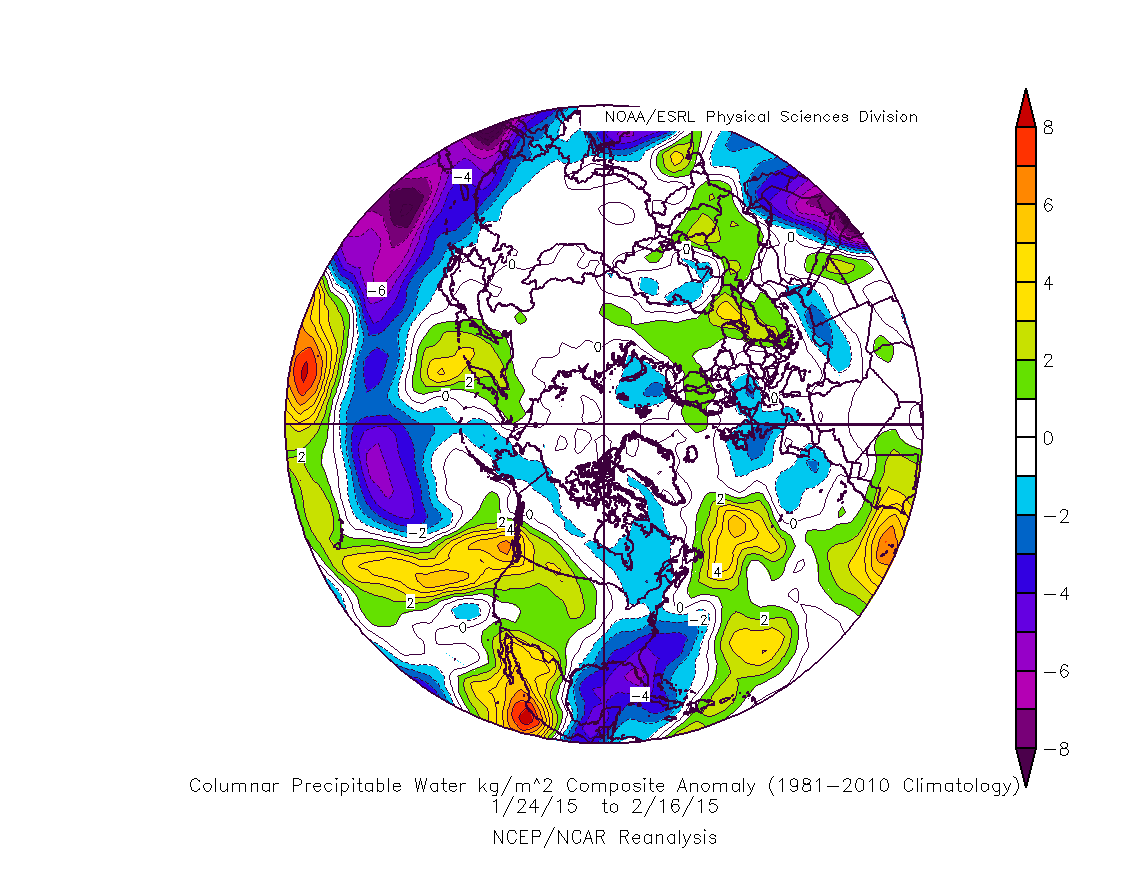 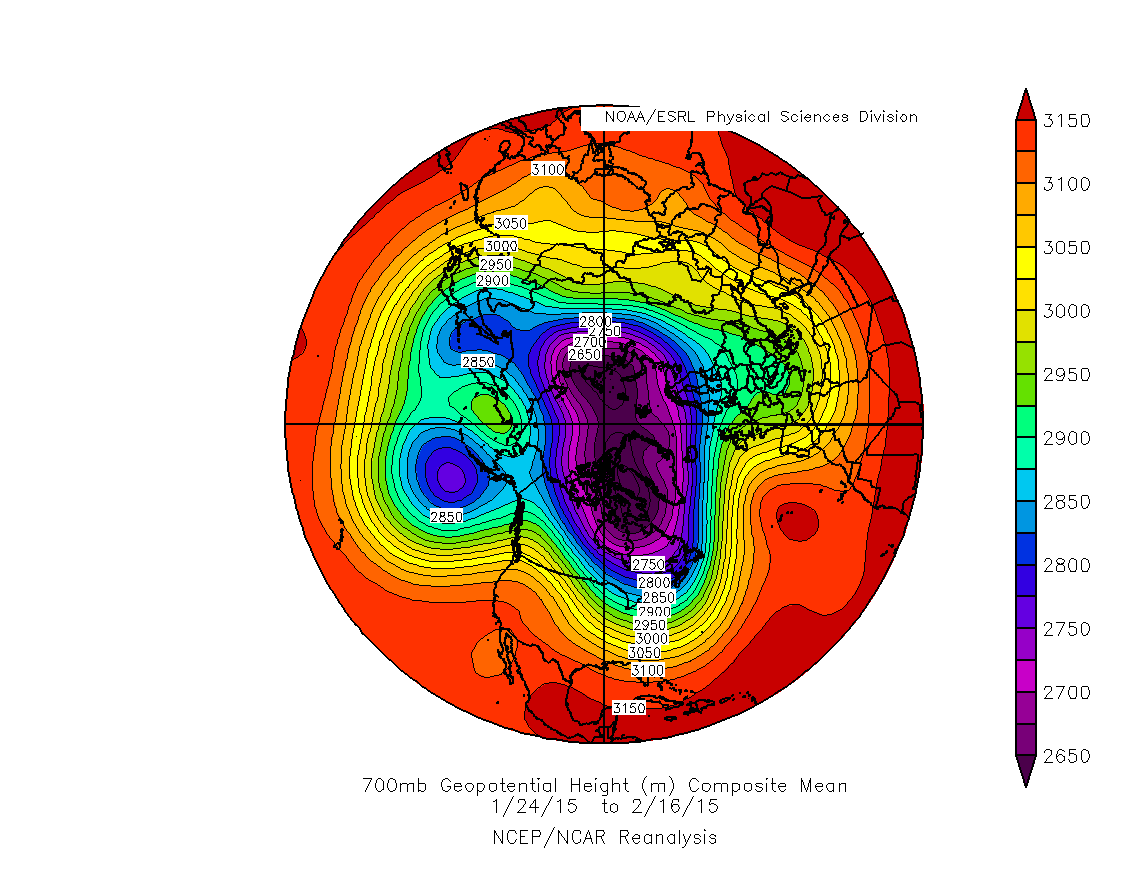 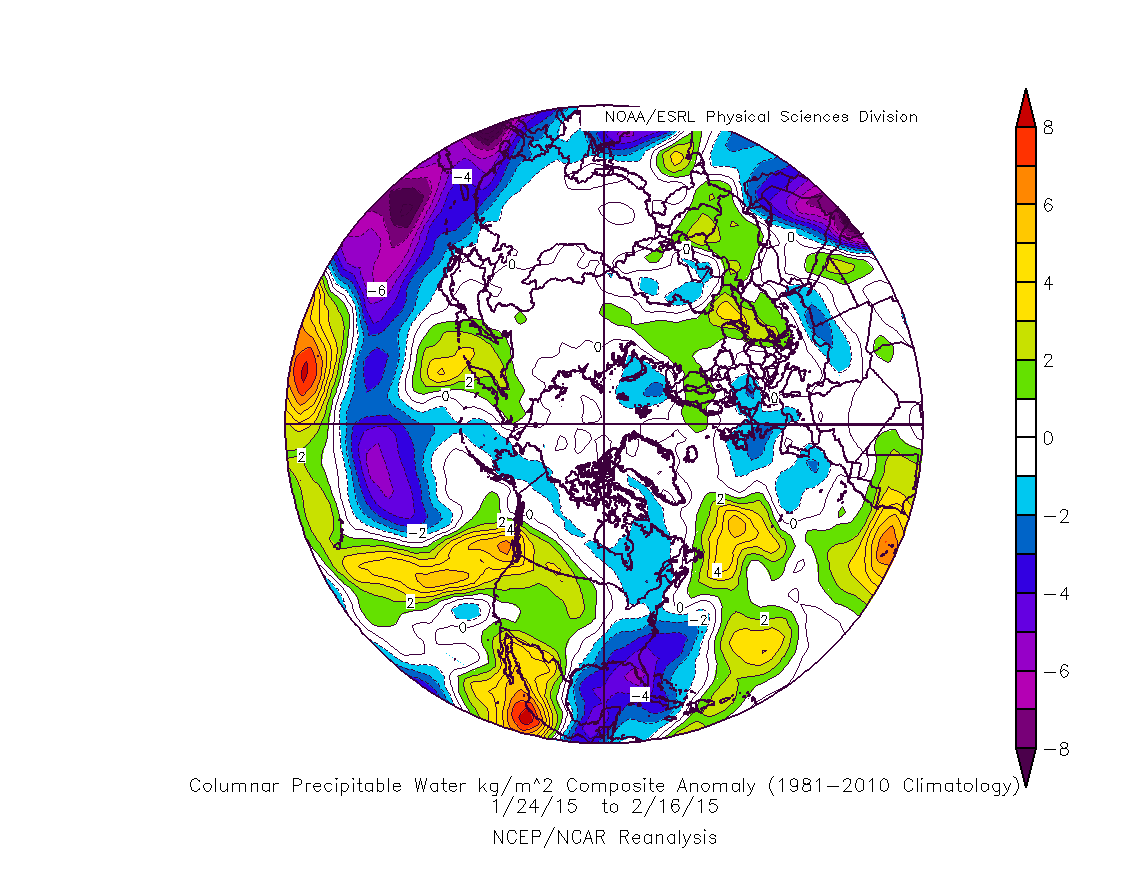 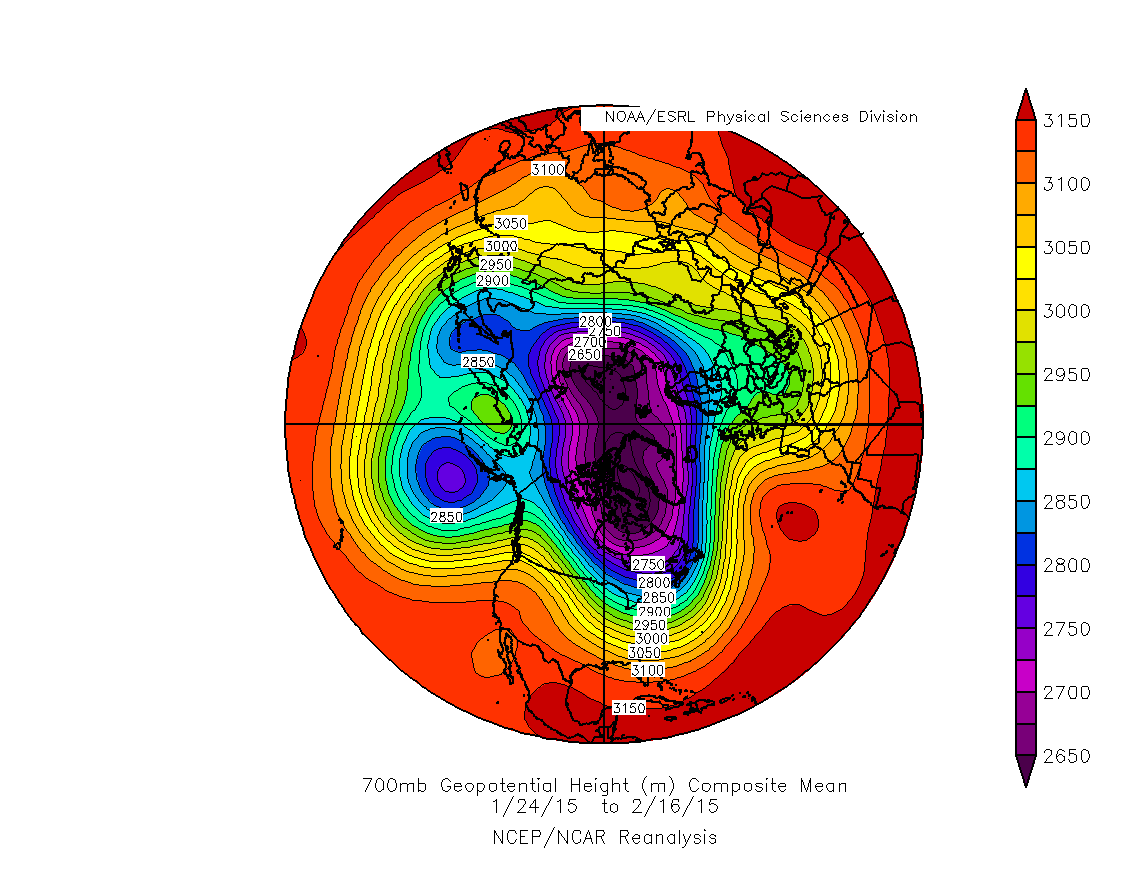 Source: NOAA/ESRL/PSD